How to Ace an Interview 
                                                                                 
  by Alice Anderson
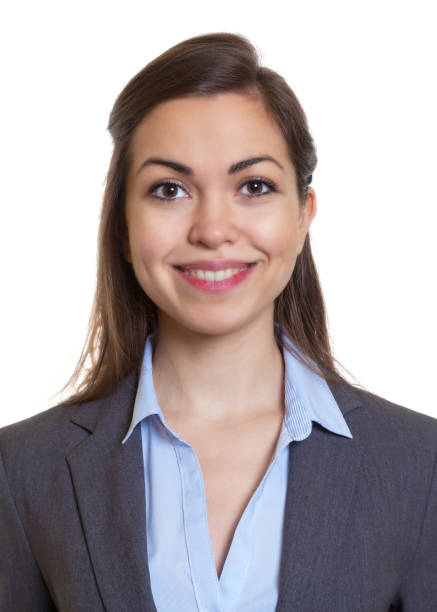 Meet your Instructor: Alice Anderson
Welcome to the "How to Ace an Interview" course on Trevolearn
In this course, we're going to dive deep into the world of interviews. Job interviews can be nerve-wracking, but they're also an incredible opportunity for you to showcase your skills, personality, and potential. Whether you're just starting out in your career, aiming for a career transition, or looking to sharpen your interview skills, you're in the right place.
Let's Connect:
I share insights, tips, and opportunities that can benefit your career journey.
LinkedIn: [https://www.linkedin.com/in/alice-anderson]
Connect with me
Introduction to the Course
Welcome to the "How to Ace an Interview" course on Trevolearn
In this course, we're going to dive deep into the world of interviews. Job interviews can be nerve-wracking, but they're also an incredible opportunity for you to showcase your skills, personality, and potential. Whether you're just starting out in your career, aiming for a career transition, or looking to sharpen your interview skills, you're in the right place.
Practical Strategies
Boosting Confidence
Tailored Approach
Interactive Learning
What to expect
Your goals matter
Acing interviews is a critical skill. It's not just about answering questions – it's about making a lasting impression that convinces employers you're the right fit.
By the end of this course, you'll have the tools to shine in interviews, effectively communicate your value, and secure those coveted roles.
Excited to have you on board!
Master the art of interview preparation, from researching companies to crafting compelling responses.
Develop self-assuredness in various interview scenarios.
Skillfully address challenging interview questions.
Course goals
Module 1 - Preparing for success:
Introduction to the art of interview preparation.
Understanding the significance of research and alignment with company values.
Crafting a tailored resume and cover letter.
Course structure
Module 2: Nailing the Interview Techniques
Duration: 
Mastering different types of interviews: behavioral, situational, and competency-based.
Techniques to effectively answer common interview questions.
Non-verbal communication skills, ]
Course structure